Les causes et les solutions du stress
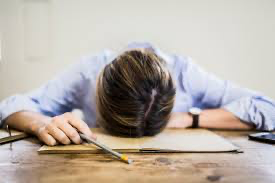 Le stress
Nom : Reem almufarreh
Classe : 12a2
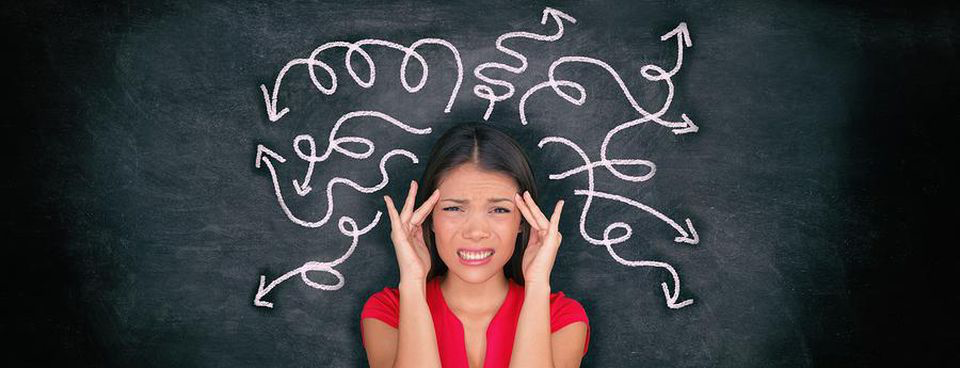 Je suis stressé parceque
Je dors tard
Je passé souvent des examens
Je travaille plus de 10 heures par jour
J’ai un budget limité
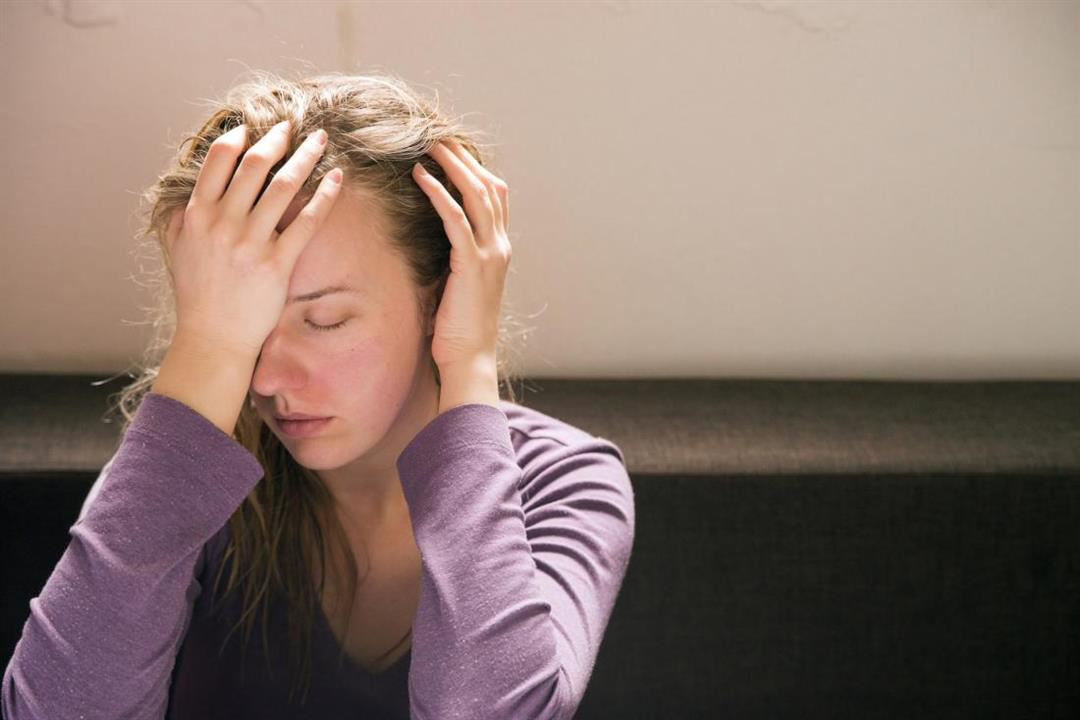 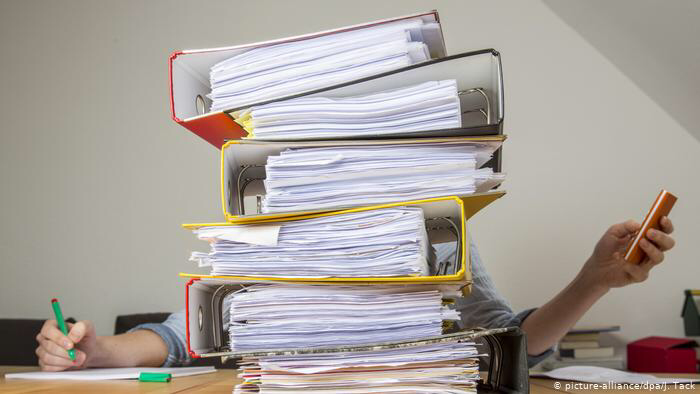 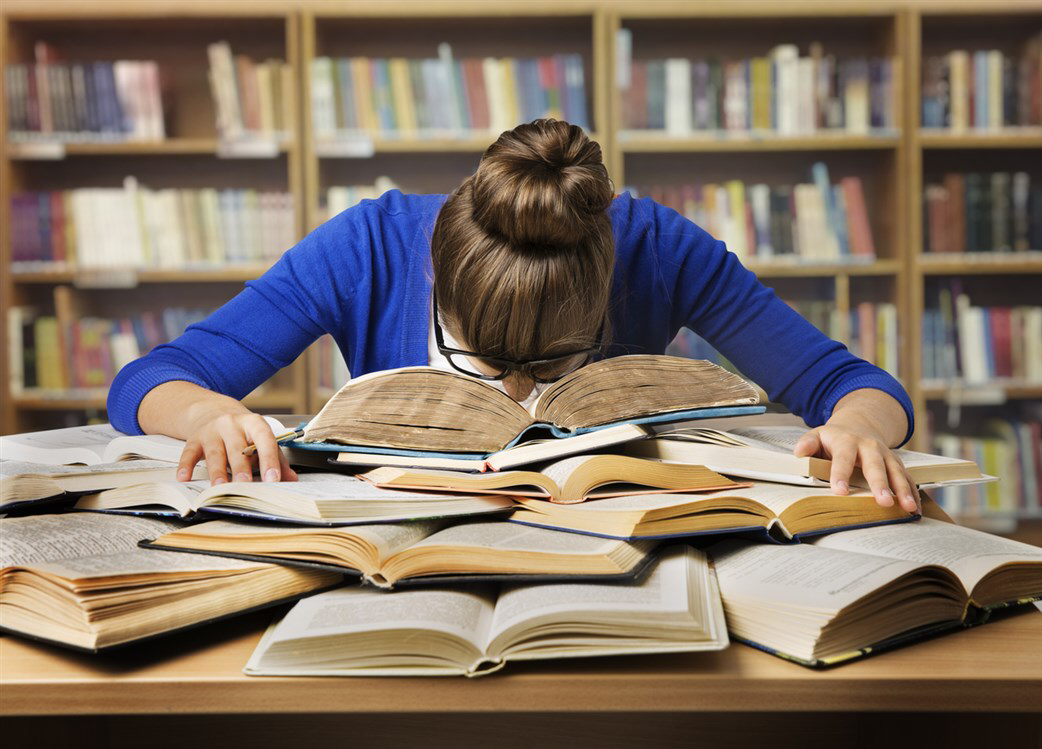 Voilà les solutions du stressé
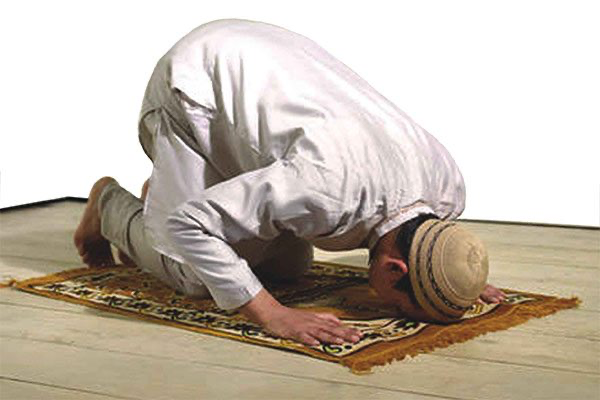 Il faut lire toujours le sacré coran
Il faut faire la prière
Il faut changer le mode de vie
Il faut bien dormir 
Il faut faire de l’exercice physique
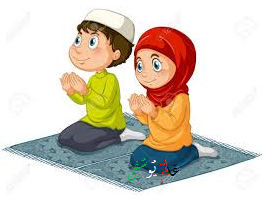 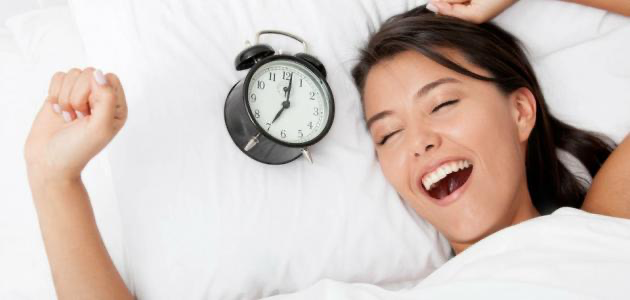 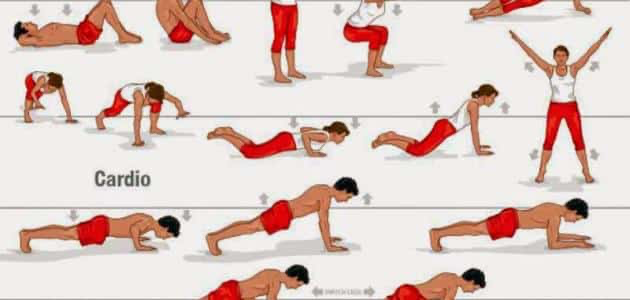 Merci beaucoup à tout le monde
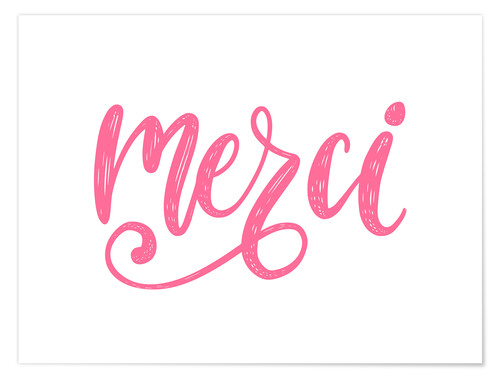